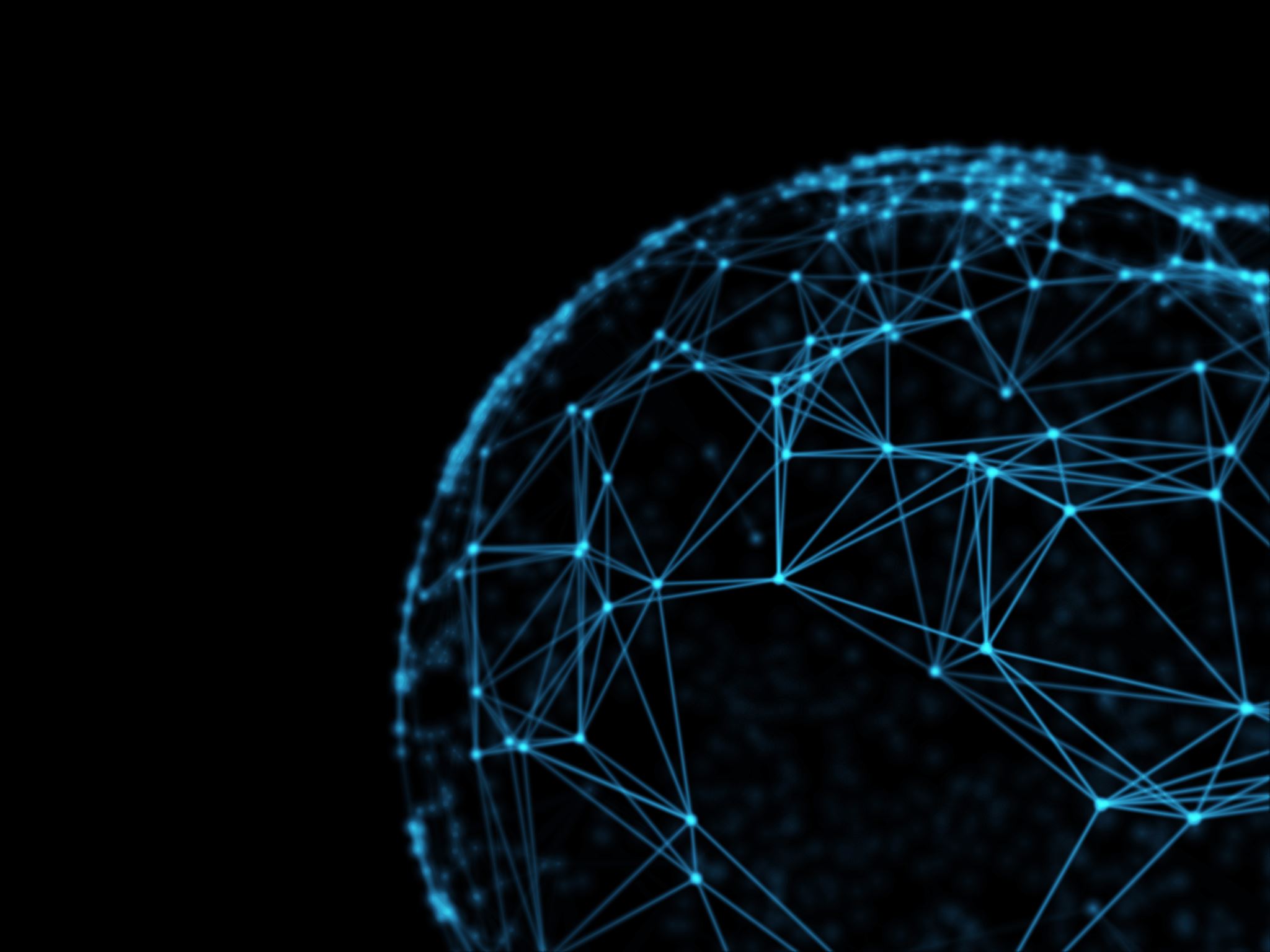 Caricature en photo
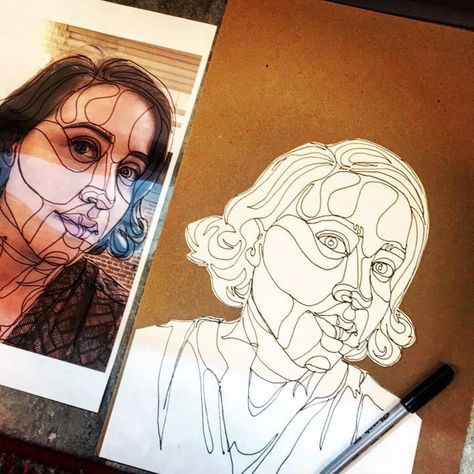